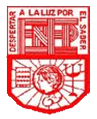 Escuela Normal de Educación Preescolar 
Theme: Project Unit 1
Ingles
Teacher: Cristina Aracely Alvarado Chavarría 
Student: Dulce Nelly Pérez Núñez

Saltillo Coahuila 
September 17th 2018.
Dulce Nelly Pérez Núñez
	
	Cell phone: 844-1-31-79-35
	Home phone: 1-71-19-51
	Email address: dulce_920@hotmail.com
Imelda Núñez 
       	
        Cell pone: 844-2-04-49-47
        Home pone: 4171886
        Email address: inunez.25@Hotmail.com